Figure 1 The White-Haired Girl: Revolutionary soldiers.
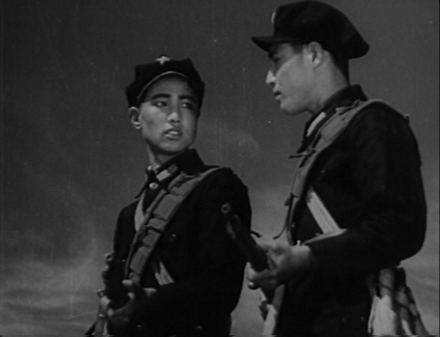 Opera Q, Volume 26, Issue 2-3, spring-summer 2010, Pages 343–376, https://doi.org/10.1093/oq/kbq016
The content of this slide may be subject to copyright: please see the slide notes for details.
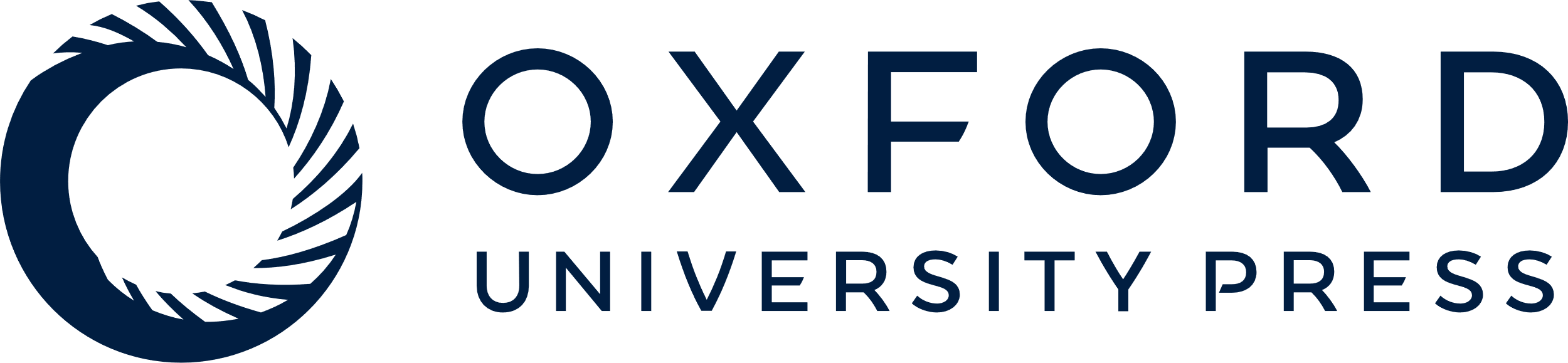 [Speaker Notes: Figure 1 The White-Haired Girl: Revolutionary soldiers.


Unless provided in the caption above, the following copyright applies to the content of this slide: © The Author 2010. Published by Oxford University Press. All rights reserved.For permissions, please e-mail: journals.permissions@oxfordjournals.org]
Figure 2 The White-Haired Girl: Extradiegetic Communist flag.
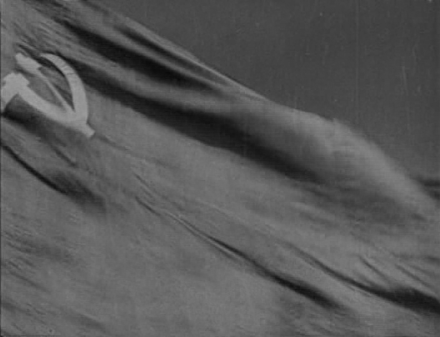 Opera Q, Volume 26, Issue 2-3, spring-summer 2010, Pages 343–376, https://doi.org/10.1093/oq/kbq016
The content of this slide may be subject to copyright: please see the slide notes for details.
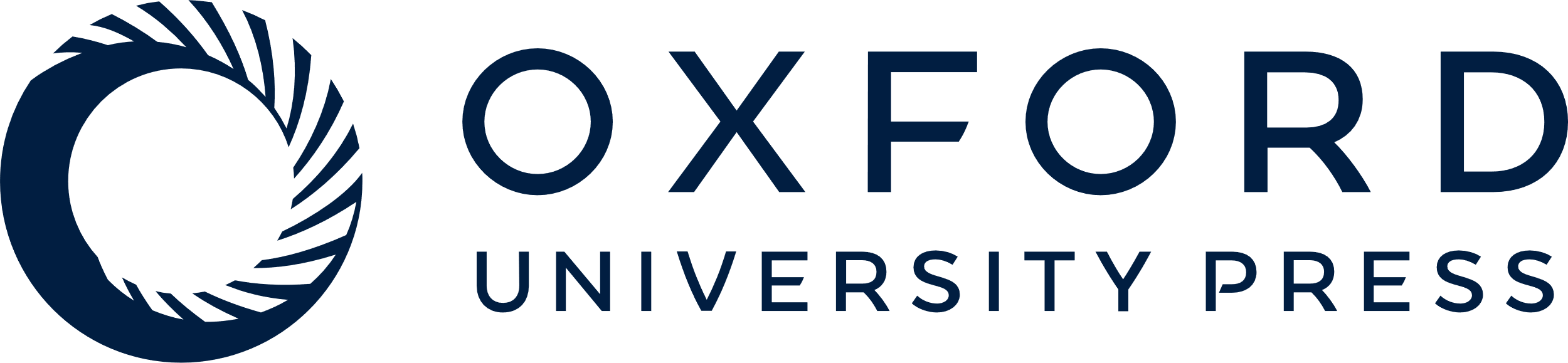 [Speaker Notes: Figure 2 The White-Haired Girl: Extradiegetic Communist flag.


Unless provided in the caption above, the following copyright applies to the content of this slide: © The Author 2010. Published by Oxford University Press. All rights reserved.For permissions, please e-mail: journals.permissions@oxfordjournals.org]
Figure 3 The White-Haired Girl: Wang Dachun empowered with the socialist realist gaze.
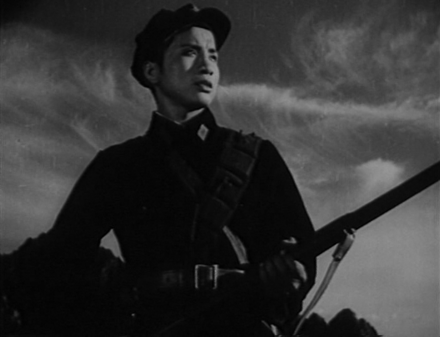 Opera Q, Volume 26, Issue 2-3, spring-summer 2010, Pages 343–376, https://doi.org/10.1093/oq/kbq016
The content of this slide may be subject to copyright: please see the slide notes for details.
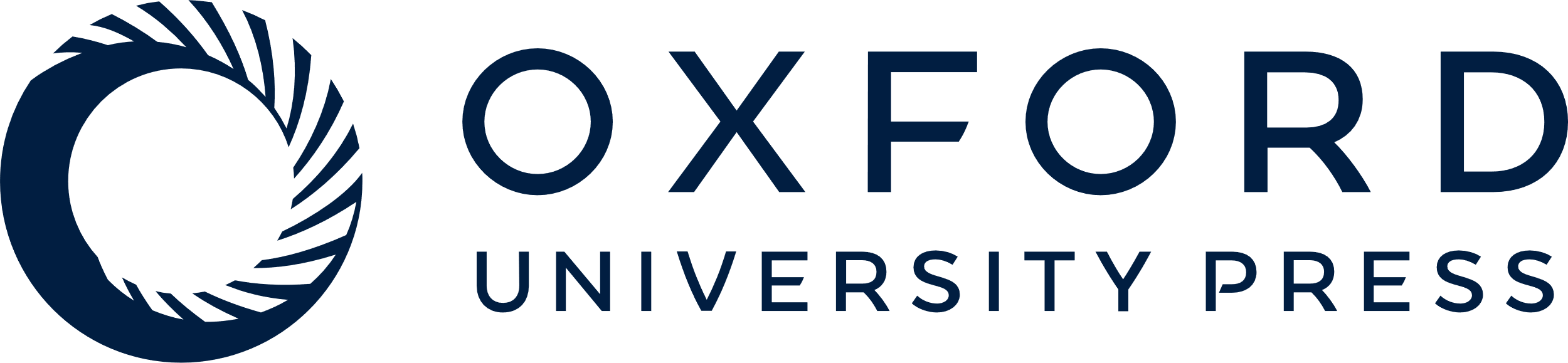 [Speaker Notes: Figure 3 The White-Haired Girl: Wang Dachun empowered with the socialist realist gaze.


Unless provided in the caption above, the following copyright applies to the content of this slide: © The Author 2010. Published by Oxford University Press. All rights reserved.For permissions, please e-mail: journals.permissions@oxfordjournals.org]
Figure 4 The Song of Youth: Lin Daojing looks offscreen.
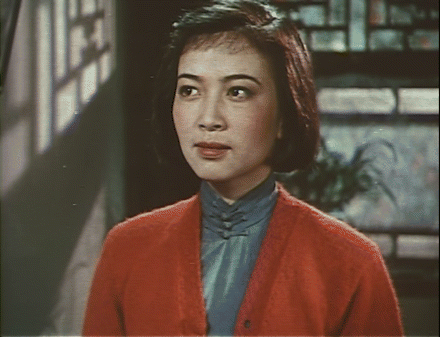 Opera Q, Volume 26, Issue 2-3, spring-summer 2010, Pages 343–376, https://doi.org/10.1093/oq/kbq016
The content of this slide may be subject to copyright: please see the slide notes for details.
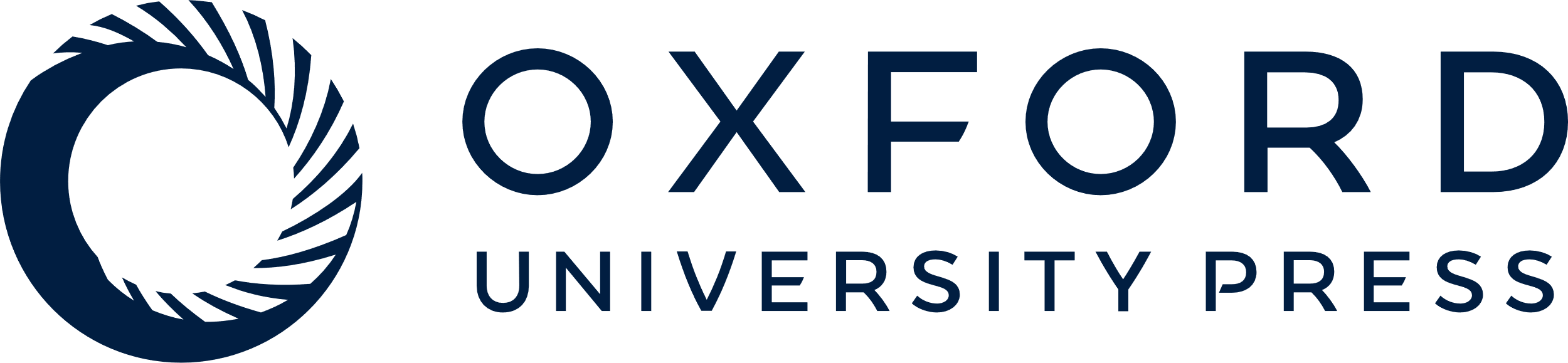 [Speaker Notes: Figure 4 The Song of Youth: Lin Daojing looks offscreen.


Unless provided in the caption above, the following copyright applies to the content of this slide: © The Author 2010. Published by Oxford University Press. All rights reserved.For permissions, please e-mail: journals.permissions@oxfordjournals.org]
Figure 5 The Song of Youth: Cut to semi-diegetic flag.
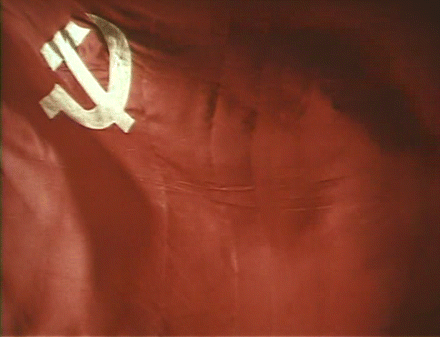 Opera Q, Volume 26, Issue 2-3, spring-summer 2010, Pages 343–376, https://doi.org/10.1093/oq/kbq016
The content of this slide may be subject to copyright: please see the slide notes for details.
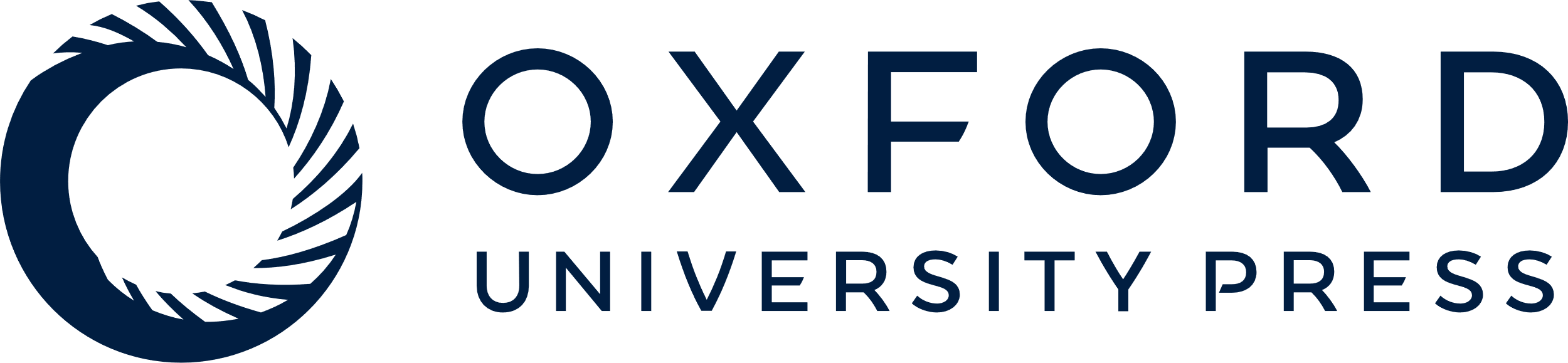 [Speaker Notes: Figure 5 The Song of Youth: Cut to semi-diegetic flag.


Unless provided in the caption above, the following copyright applies to the content of this slide: © The Author 2010. Published by Oxford University Press. All rights reserved.For permissions, please e-mail: journals.permissions@oxfordjournals.org]
Figure 6 The Song of Youth: Close-up of Lin Daojing's socialist realist gaze.
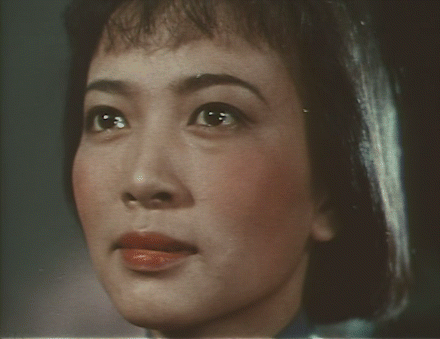 Opera Q, Volume 26, Issue 2-3, spring-summer 2010, Pages 343–376, https://doi.org/10.1093/oq/kbq016
The content of this slide may be subject to copyright: please see the slide notes for details.
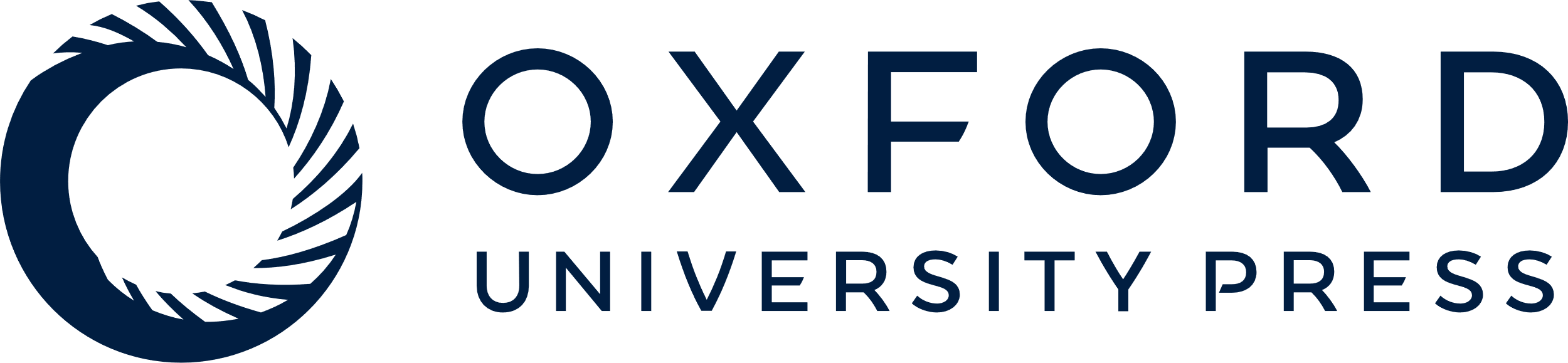 [Speaker Notes: Figure 6 The Song of Youth: Close-up of Lin Daojing's socialist realist gaze.


Unless provided in the caption above, the following copyright applies to the content of this slide: © The Author 2010. Published by Oxford University Press. All rights reserved.For permissions, please e-mail: journals.permissions@oxfordjournals.org]
Figure 7 Red Detachment of Women: Hong Changqing at beginning of confession scene.
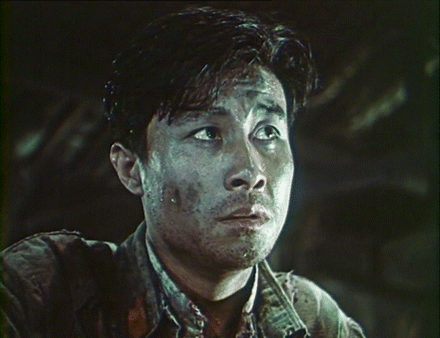 Opera Q, Volume 26, Issue 2-3, spring-summer 2010, Pages 343–376, https://doi.org/10.1093/oq/kbq016
The content of this slide may be subject to copyright: please see the slide notes for details.
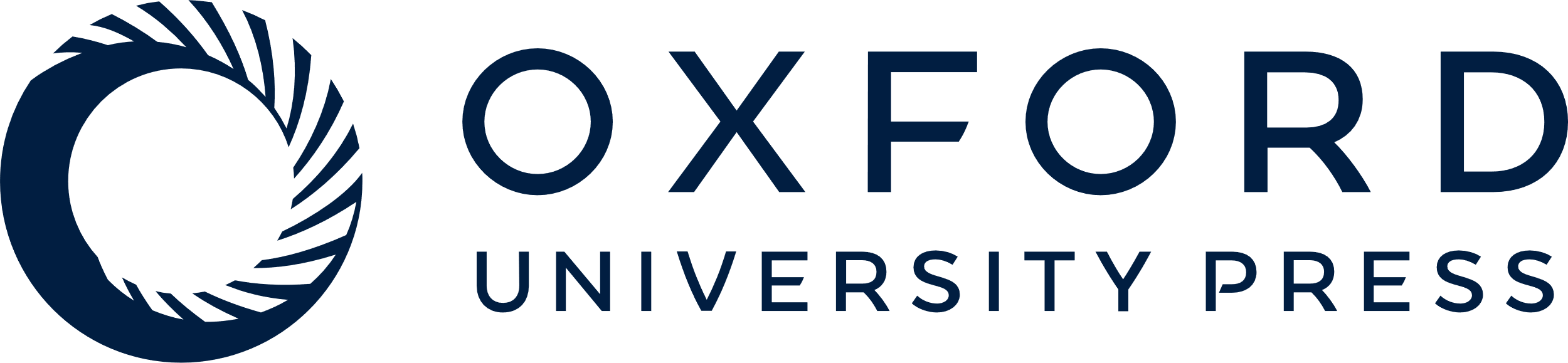 [Speaker Notes: Figure 7 Red Detachment of Women: Hong Changqing at beginning of confession scene.


Unless provided in the caption above, the following copyright applies to the content of this slide: © The Author 2010. Published by Oxford University Press. All rights reserved.For permissions, please e-mail: journals.permissions@oxfordjournals.org]
Figure 8 Red Detachment of Women: Hong Changqing reading Communist graffiti.
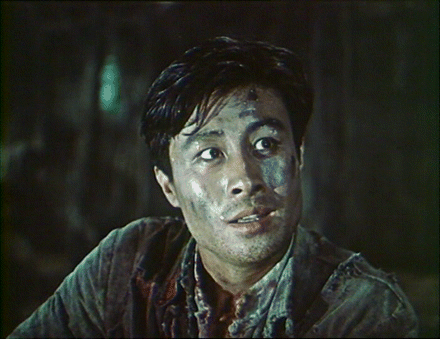 Opera Q, Volume 26, Issue 2-3, spring-summer 2010, Pages 343–376, https://doi.org/10.1093/oq/kbq016
The content of this slide may be subject to copyright: please see the slide notes for details.
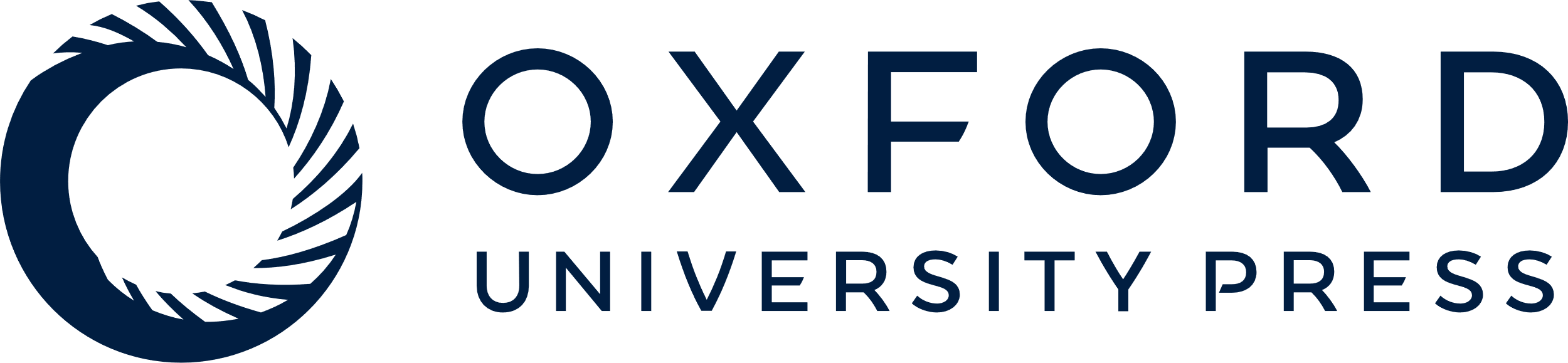 [Speaker Notes: Figure 8 Red Detachment of Women: Hong Changqing reading Communist graffiti.


Unless provided in the caption above, the following copyright applies to the content of this slide: © The Author 2010. Published by Oxford University Press. All rights reserved.For permissions, please e-mail: journals.permissions@oxfordjournals.org]
Figure 9 Red Detachment of Women: Dawning ideological realization.
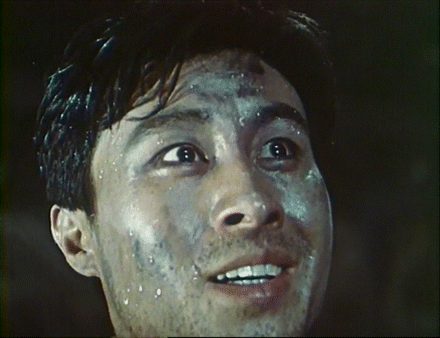 Opera Q, Volume 26, Issue 2-3, spring-summer 2010, Pages 343–376, https://doi.org/10.1093/oq/kbq016
The content of this slide may be subject to copyright: please see the slide notes for details.
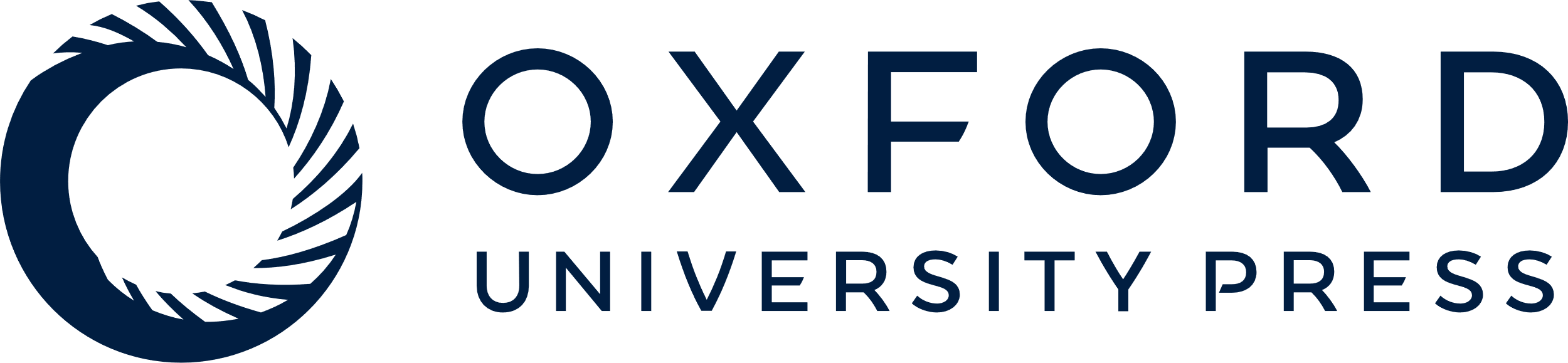 [Speaker Notes: Figure 9 Red Detachment of Women: Dawning ideological realization.


Unless provided in the caption above, the following copyright applies to the content of this slide: © The Author 2010. Published by Oxford University Press. All rights reserved.For permissions, please e-mail: journals.permissions@oxfordjournals.org]
Figure 10 Red Detachment of Women: Graffiti reading “gender equality.”
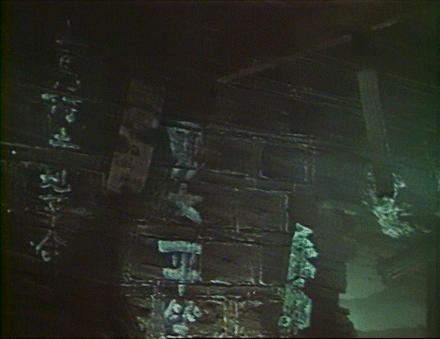 Opera Q, Volume 26, Issue 2-3, spring-summer 2010, Pages 343–376, https://doi.org/10.1093/oq/kbq016
The content of this slide may be subject to copyright: please see the slide notes for details.
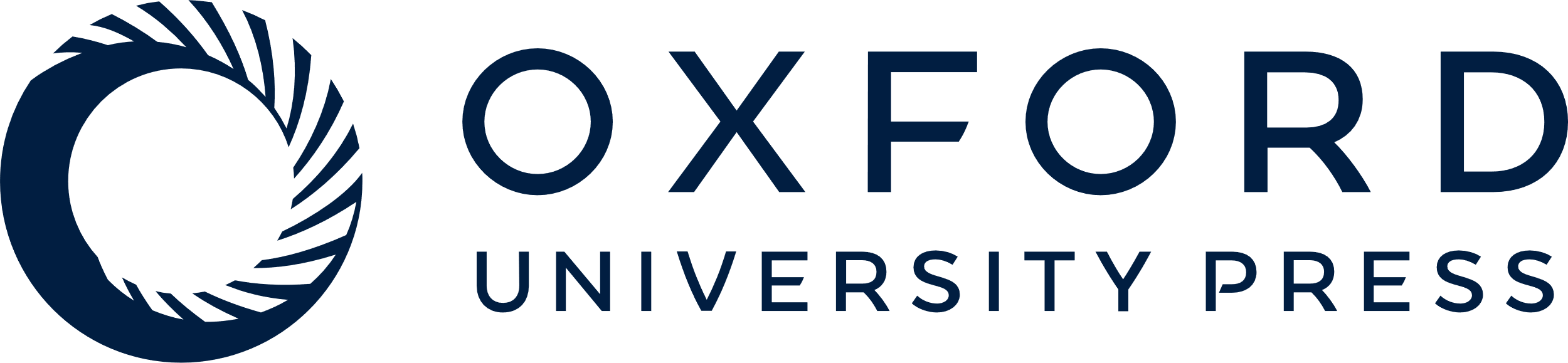 [Speaker Notes: Figure 10 Red Detachment of Women: Graffiti reading “gender equality.”


Unless provided in the caption above, the following copyright applies to the content of this slide: © The Author 2010. Published by Oxford University Press. All rights reserved.For permissions, please e-mail: journals.permissions@oxfordjournals.org]
Figure 11 Red Detachment of Women: Small flag next to “Long live the Communist Party!” graffiti.
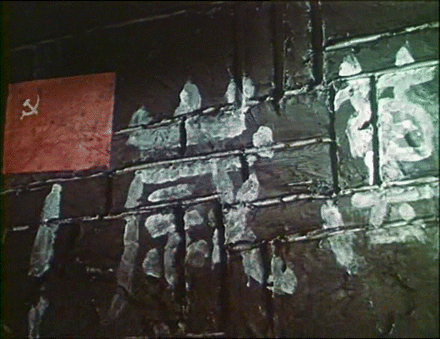 Opera Q, Volume 26, Issue 2-3, spring-summer 2010, Pages 343–376, https://doi.org/10.1093/oq/kbq016
The content of this slide may be subject to copyright: please see the slide notes for details.
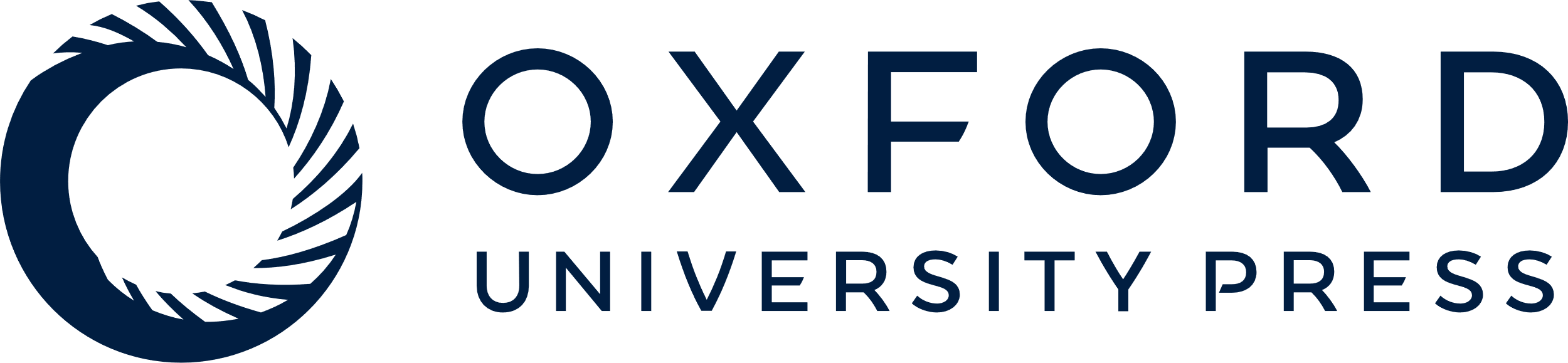 [Speaker Notes: Figure 11 Red Detachment of Women: Small flag next to “Long live the Communist Party!” graffiti.


Unless provided in the caption above, the following copyright applies to the content of this slide: © The Author 2010. Published by Oxford University Press. All rights reserved.For permissions, please e-mail: journals.permissions@oxfordjournals.org]
Figure 12 Red Detachment of Women: flag superimposed on extreme close-up of Hong Changqing.
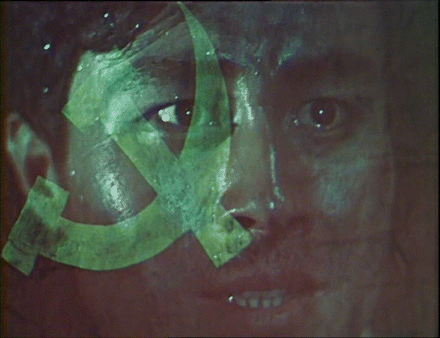 Opera Q, Volume 26, Issue 2-3, spring-summer 2010, Pages 343–376, https://doi.org/10.1093/oq/kbq016
The content of this slide may be subject to copyright: please see the slide notes for details.
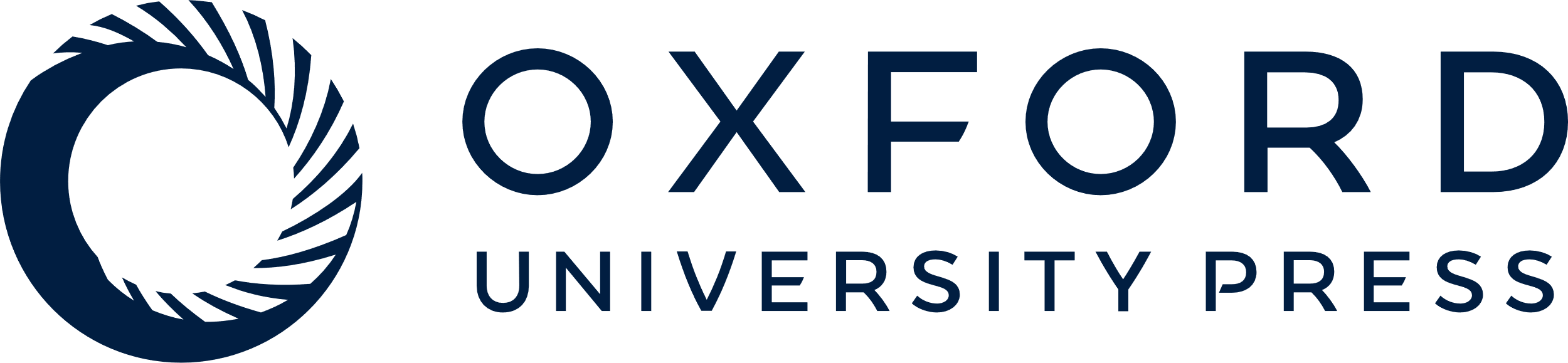 [Speaker Notes: Figure 12 Red Detachment of Women: flag superimposed on extreme close-up of Hong Changqing.


Unless provided in the caption above, the following copyright applies to the content of this slide: © The Author 2010. Published by Oxford University Press. All rights reserved.For permissions, please e-mail: journals.permissions@oxfordjournals.org]
Figure 13 Red Detachment of Women, ballet: Confession scene.
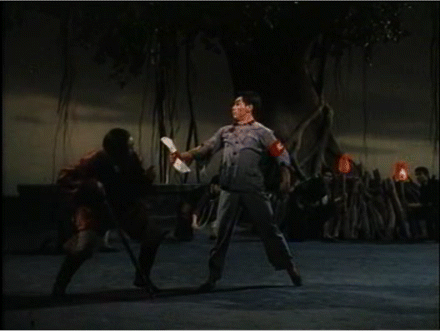 Opera Q, Volume 26, Issue 2-3, spring-summer 2010, Pages 343–376, https://doi.org/10.1093/oq/kbq016
The content of this slide may be subject to copyright: please see the slide notes for details.
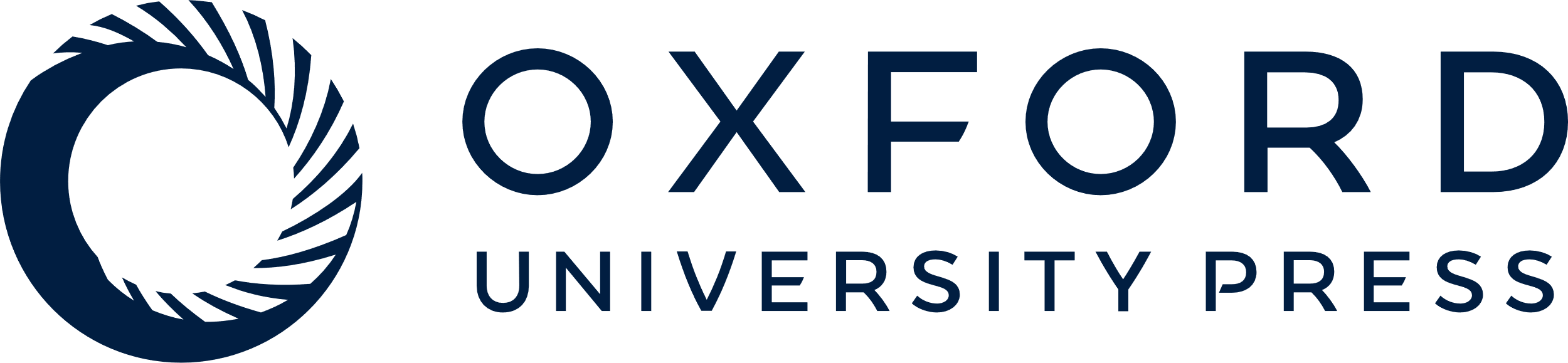 [Speaker Notes: Figure 13 Red Detachment of Women, ballet: Confession scene.


Unless provided in the caption above, the following copyright applies to the content of this slide: © The Author 2010. Published by Oxford University Press. All rights reserved.For permissions, please e-mail: journals.permissions@oxfordjournals.org]
Figure 14 Red Detachment of Women, opera: Confession scene.
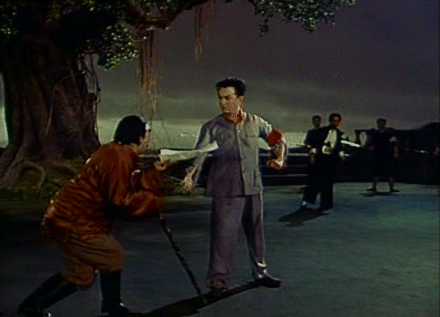 Opera Q, Volume 26, Issue 2-3, spring-summer 2010, Pages 343–376, https://doi.org/10.1093/oq/kbq016
The content of this slide may be subject to copyright: please see the slide notes for details.
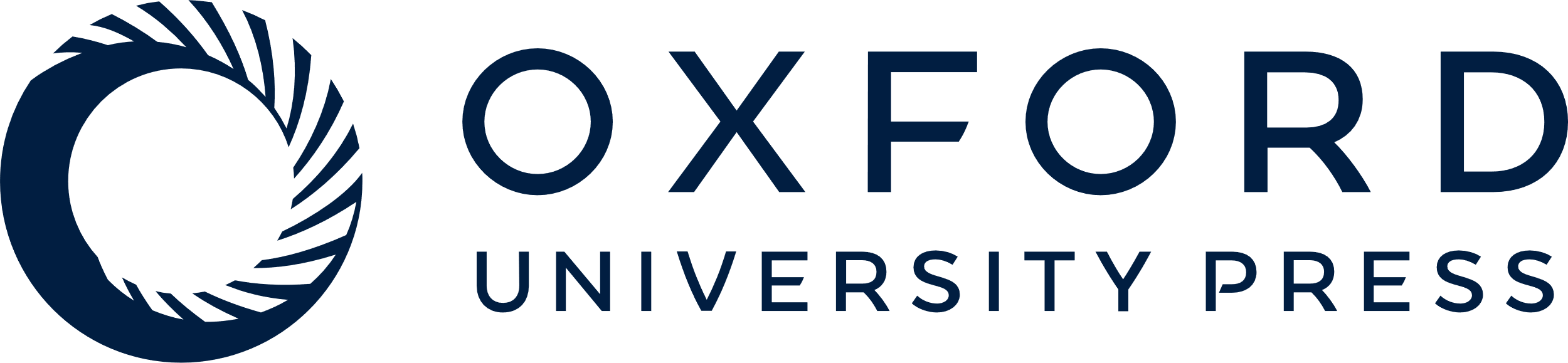 [Speaker Notes: Figure 14 Red Detachment of Women, opera: Confession scene.


Unless provided in the caption above, the following copyright applies to the content of this slide: © The Author 2010. Published by Oxford University Press. All rights reserved.For permissions, please e-mail: journals.permissions@oxfordjournals.org]
Figure 15 Red Detachment of Women, ballet: Execution scene.
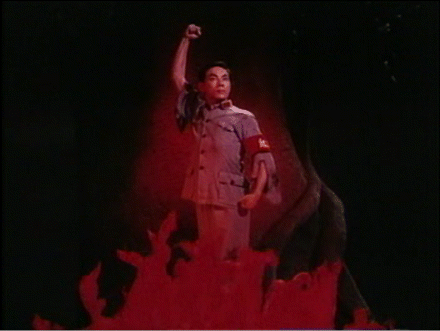 Opera Q, Volume 26, Issue 2-3, spring-summer 2010, Pages 343–376, https://doi.org/10.1093/oq/kbq016
The content of this slide may be subject to copyright: please see the slide notes for details.
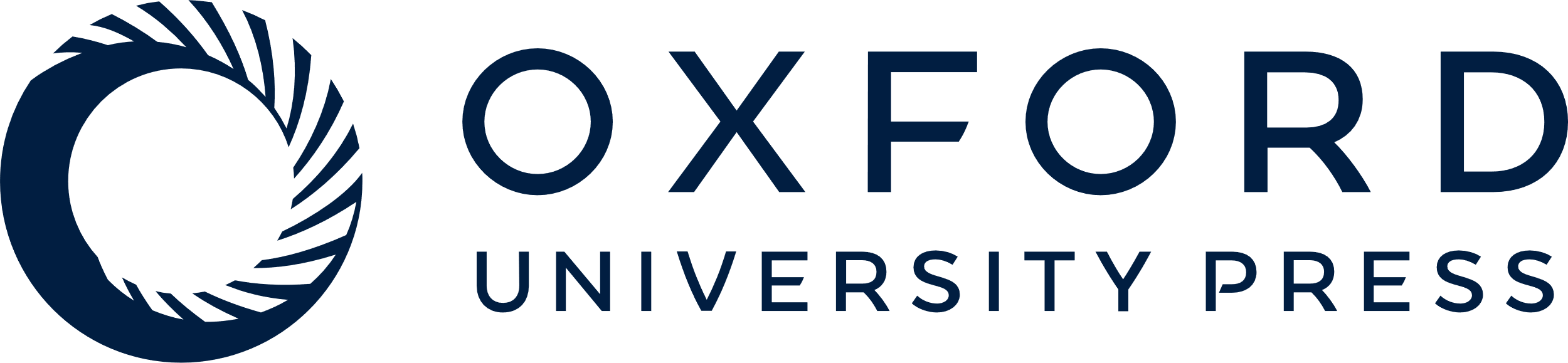 [Speaker Notes: Figure 15 Red Detachment of Women, ballet: Execution scene.


Unless provided in the caption above, the following copyright applies to the content of this slide: © The Author 2010. Published by Oxford University Press. All rights reserved.For permissions, please e-mail: journals.permissions@oxfordjournals.org]
Figure 16 Red Detachment of Women, opera: Execution scene.
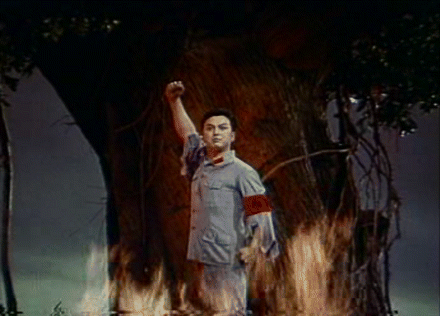 Opera Q, Volume 26, Issue 2-3, spring-summer 2010, Pages 343–376, https://doi.org/10.1093/oq/kbq016
The content of this slide may be subject to copyright: please see the slide notes for details.
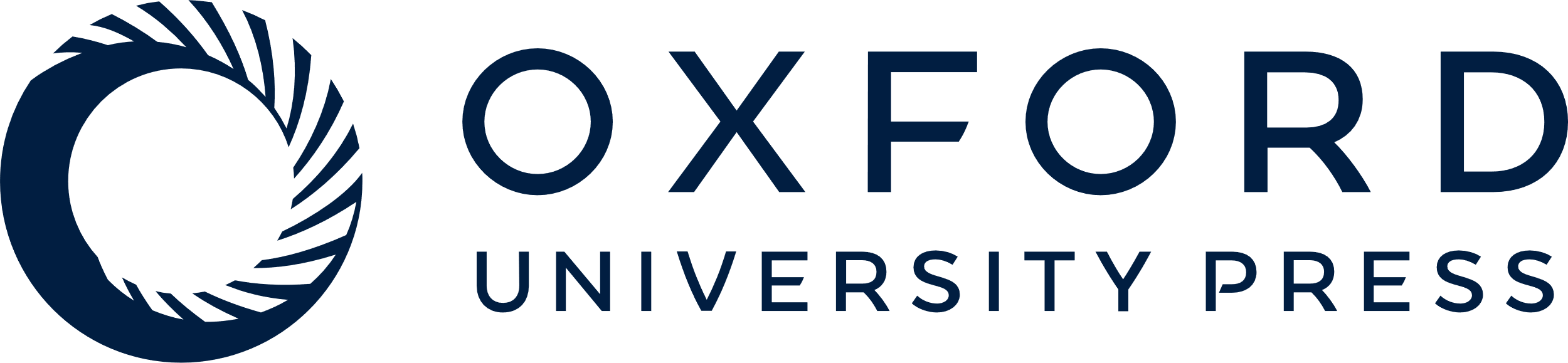 [Speaker Notes: Figure 16 Red Detachment of Women, opera: Execution scene.


Unless provided in the caption above, the following copyright applies to the content of this slide: © The Author 2010. Published by Oxford University Press. All rights reserved.For permissions, please e-mail: journals.permissions@oxfordjournals.org]
Figure 17 Red Detachment of Women, narrative film: Execution scene.
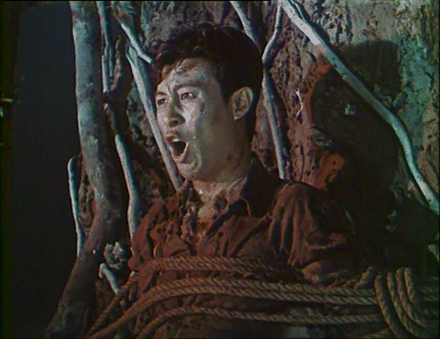 Opera Q, Volume 26, Issue 2-3, spring-summer 2010, Pages 343–376, https://doi.org/10.1093/oq/kbq016
The content of this slide may be subject to copyright: please see the slide notes for details.
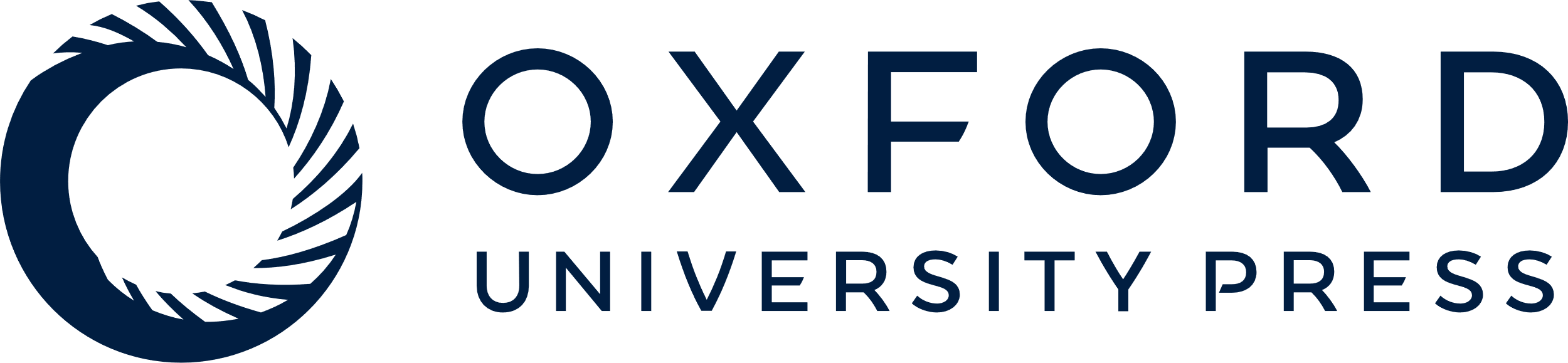 [Speaker Notes: Figure 17 Red Detachment of Women, narrative film: Execution scene.


Unless provided in the caption above, the following copyright applies to the content of this slide: © The Author 2010. Published by Oxford University Press. All rights reserved.For permissions, please e-mail: journals.permissions@oxfordjournals.org]
Figure 18 Red Detachment of Women, narrative film: Hong Changqing engulfed by flames.
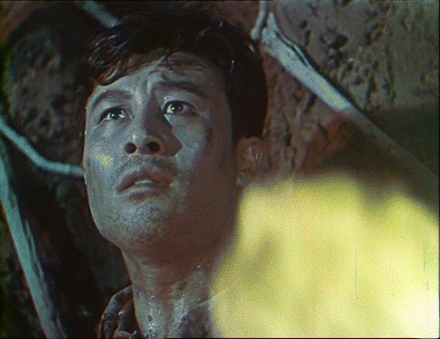 Opera Q, Volume 26, Issue 2-3, spring-summer 2010, Pages 343–376, https://doi.org/10.1093/oq/kbq016
The content of this slide may be subject to copyright: please see the slide notes for details.
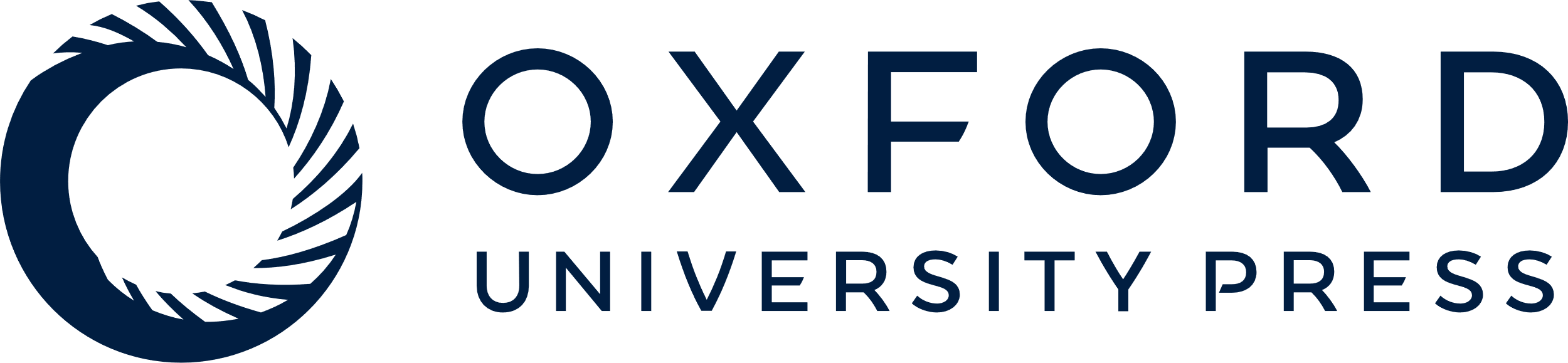 [Speaker Notes: Figure 18 Red Detachment of Women, narrative film: Hong Changqing engulfed by flames.


Unless provided in the caption above, the following copyright applies to the content of this slide: © The Author 2010. Published by Oxford University Press. All rights reserved.For permissions, please e-mail: journals.permissions@oxfordjournals.org]
Figure 19 Red Detachment of Women, narrative film: Wu Qionghua reaction shot.
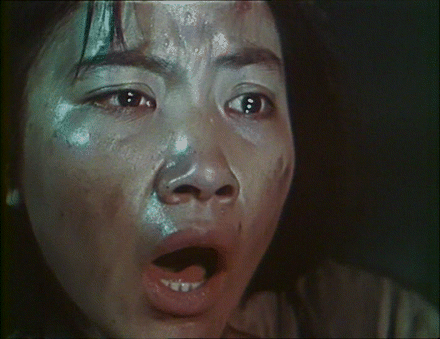 Opera Q, Volume 26, Issue 2-3, spring-summer 2010, Pages 343–376, https://doi.org/10.1093/oq/kbq016
The content of this slide may be subject to copyright: please see the slide notes for details.
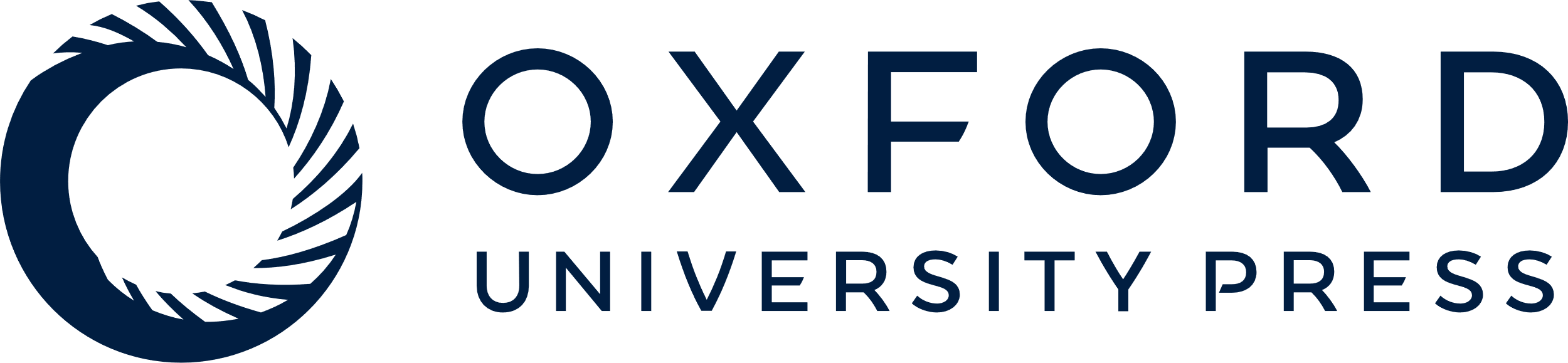 [Speaker Notes: Figure 19 Red Detachment of Women, narrative film: Wu Qionghua reaction shot.


Unless provided in the caption above, the following copyright applies to the content of this slide: © The Author 2010. Published by Oxford University Press. All rights reserved.For permissions, please e-mail: journals.permissions@oxfordjournals.org]
Figure 20 Red Detachment of Women, opera: The socialist realist gaze as liangxiang.
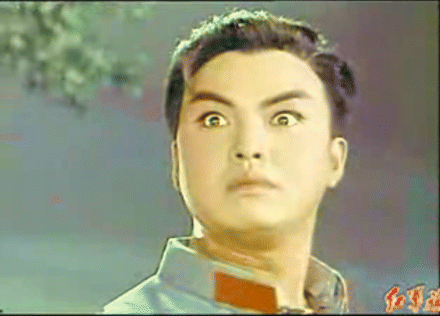 Opera Q, Volume 26, Issue 2-3, spring-summer 2010, Pages 343–376, https://doi.org/10.1093/oq/kbq016
The content of this slide may be subject to copyright: please see the slide notes for details.
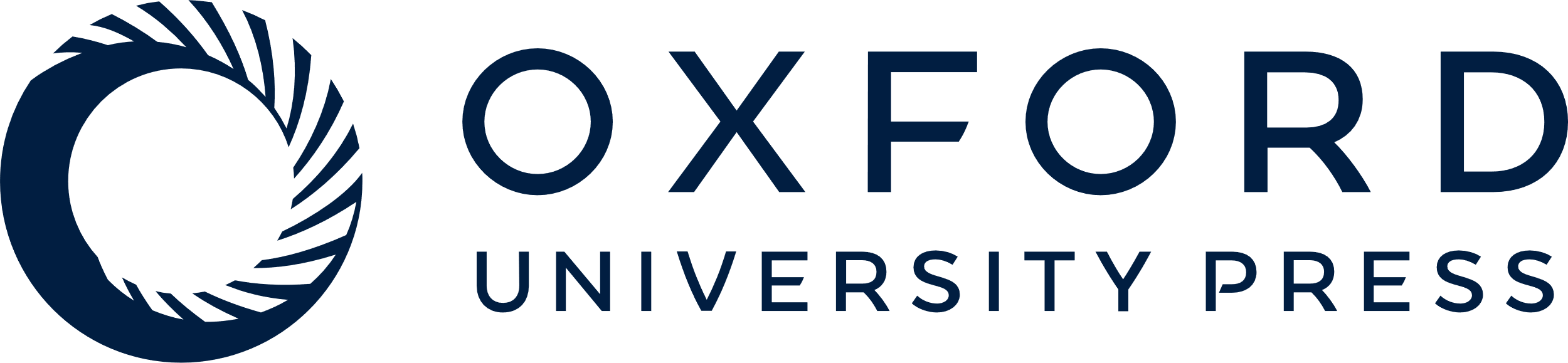 [Speaker Notes: Figure 20 Red Detachment of Women, opera: The socialist realist gaze as liangxiang.


Unless provided in the caption above, the following copyright applies to the content of this slide: © The Author 2010. Published by Oxford University Press. All rights reserved.For permissions, please e-mail: journals.permissions@oxfordjournals.org]